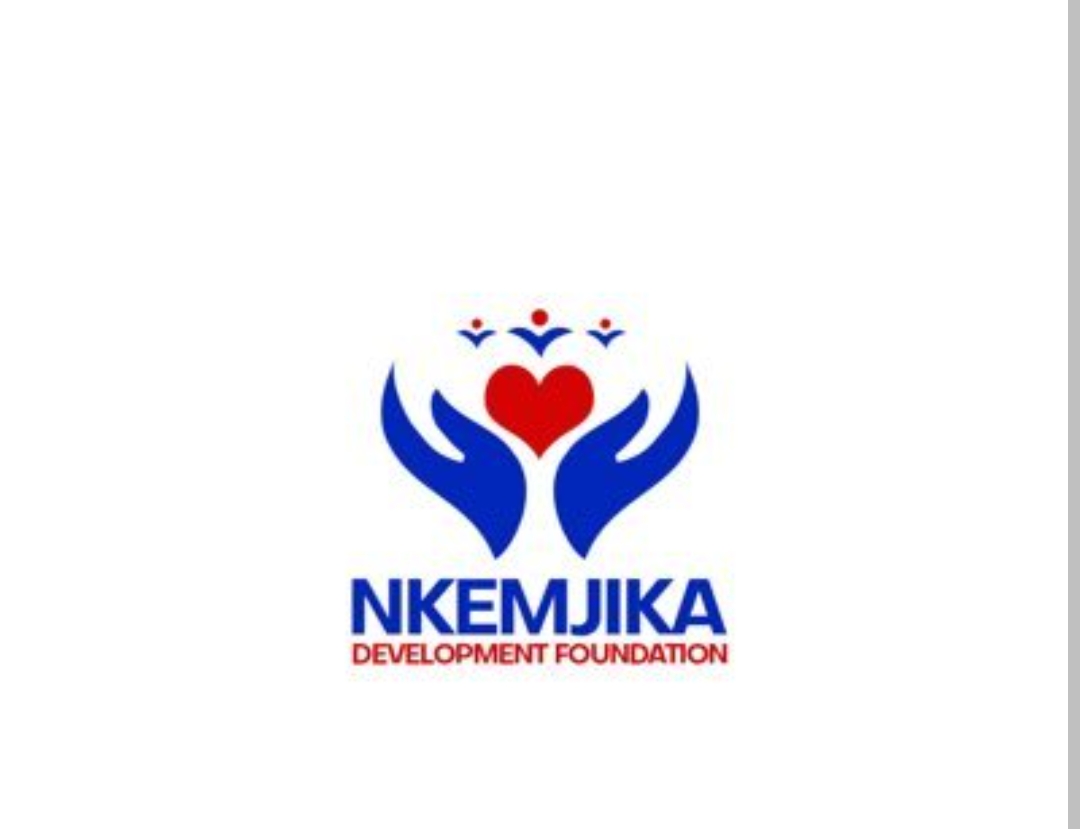 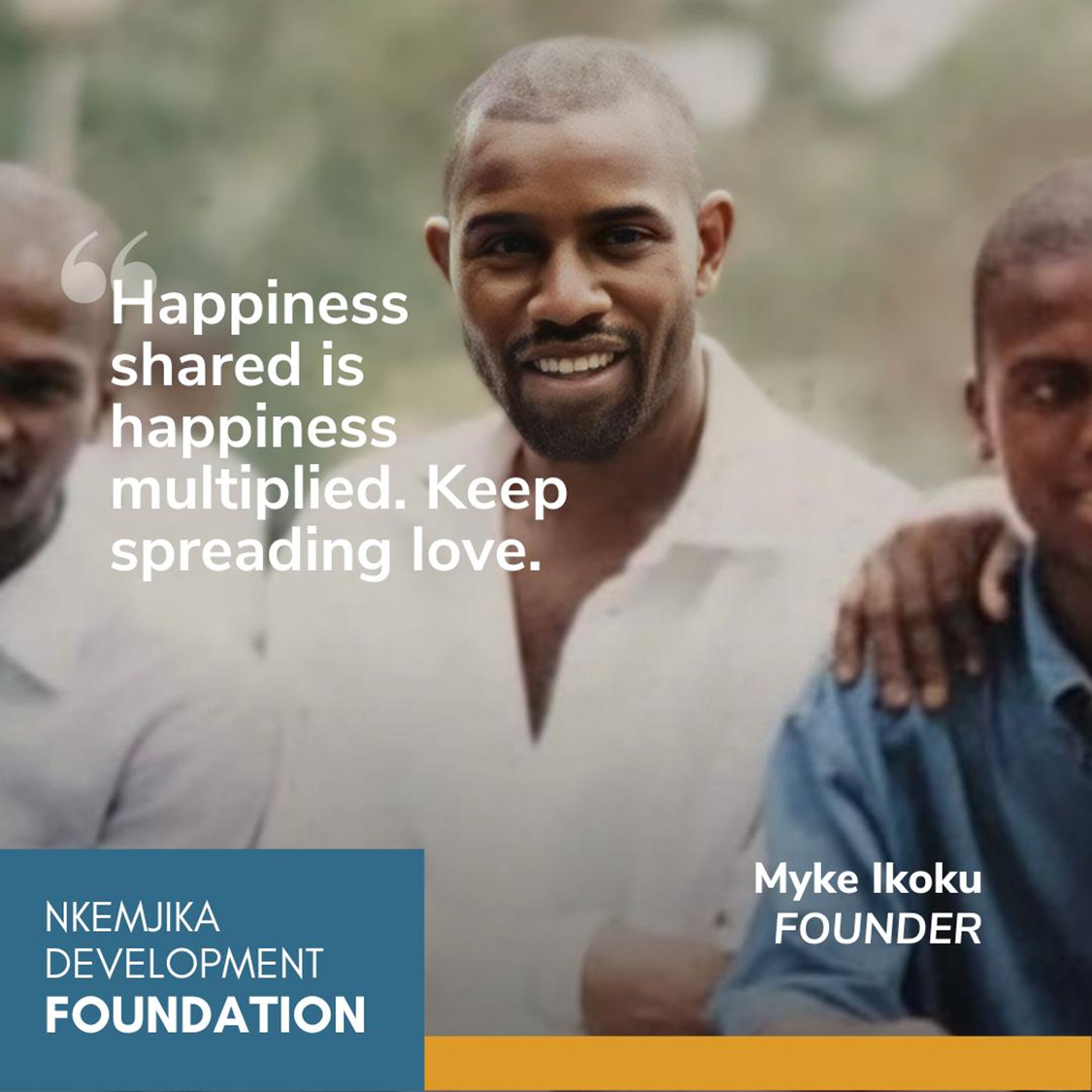 Nkemjika Development Foundation
Happiness Shared. . .
2
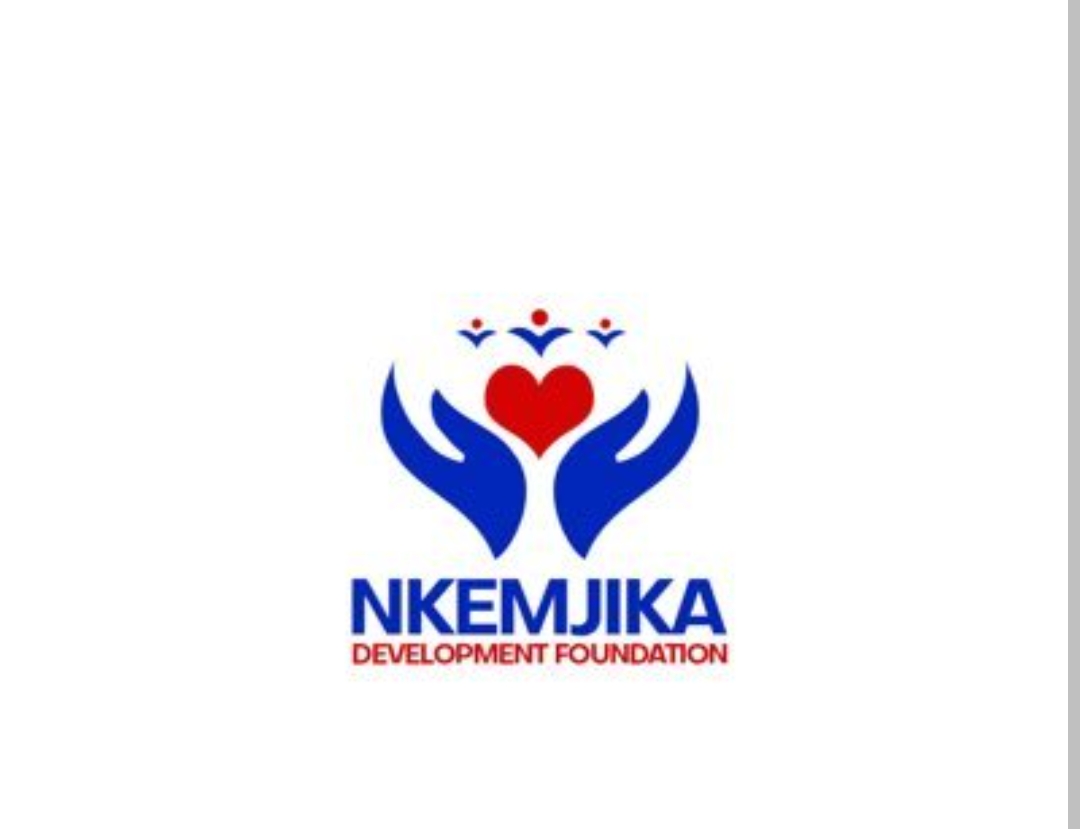 Nkemjika development foundation
Nkemjika development foundation
Happiness shared is happiness multiplied. . .Keep spreading love!
Nkemjika development foundation
Overview
Founded in 2222 by renowned mega serial entrepreneur and prominent political juggernaut, Evang. Michael Ikoku
Mission -
Vision - 
Five tenets:
Poverty Alleviation
Educational Empowerment
Sociopolitical Enlightenment
Social justice promotion
Skill acquisition awareness

Focal areas for 2024-2029 – Food Security – Anti-drug Abuse Campaign – Anti-Gender Based Violence Initiaves
2024-2029 (5 years, 3 goals, 1 target)
Goals for 2024-2029 (Thematic areas):
Food Security
Anti-drug Abuse Campaigns
Initiatives against Gender Based Violence
Nkemjika Development Foundation
Happiness Shared. . .
6
2024-2029 (5 years, 3 goals, 1 target)
One Target:
Happiness shared. . . 
Food Security – Imo citizens (pilot); South East (long term)
Anti-drug Abuse Campaigns – South East
Initiatives against Gender Based Violence – Imo state citizens
Nkemjika Development Foundation
Happiness Shared. . .
7
2024-2029 (5 years, 3 goals, 1 target)
One Target:
Happiness shared. . . 
Food Security – Imo citizens (pilot); South East (long term)

Citizen enlightenment and awareness campaign via radio and social media
Emergency Distribution
Agricultural Education (workshops & seminars)
Cultivation and small-scale farming initiatives
Nkemjika Development Foundation
Happiness Shared. . .
8
2024-2029 (5 years, 3 goals, 1 target)
One Target:
Happiness shared. . . 
2. Anti-drug Abuse Campaigns – South East
Media sensitization and awareness campaign
Workshops in collaboration with other entities (E.g. NDLEA)
Nkemjika Development Foundation
Happiness Shared. . .
9
2024-2029 (5 years, 3 goals, 1 target)
One Target:
Happiness shared. . . 
3. Initiatives against Gender Based Violence – Imo state citizens
Media sensitization and awareness campaign
Workshops in collaboration with other entities (FIDA, HiiL, MDAs)
Nkemjika Development Foundation
Happiness Shared. . .
10
Food Security – Imo citizens (pilot); South East (long term)
Mode of Operation
Citizen enlightenment and awareness campaign
Emergency Distribution
Agricultural Education (workshops & seminars)
Cultivation and small-scale farming initiatives


Collaborations and partnerships:
Umudike Federal College of Agricultural Sciences
Agric departments/faculties IMSU, FUTO and Poly Nekede
World Food Programme
International Fund for Agricultural Development (IFAD)
Nkemjika Development Foundation
Happiness Shared. . .
11
Food Security – Imo citizens (pilot); South East (long term)
Possible Food Security Initiative Campaign names:
Igbo rie Initiative
Imo rie Initiative
Aguru egbule anyi project
Igbo feed yourselves initiative
Ndi Imo feed yourselves initiative
Feed yourself initiative
Nkemjika Development Foundation
Happiness Shared. . .
12
Fundraising Target of N100m in 5 years
Local fundraisers
Branded items sales
National donors
Government donations
International donors
Nkemjika Development Foundation
Happiness Shared. . .
13
To Do List
Hire a Coordinator
Will develop a workplan with timeline
Website should be up and running
Design the Southeast Food Security Initiative (SEFSI) –Aguru Egbule Anyi and proceed with the campaign or Imo State Food Security Initiative (ISFSI) – Aguru Egbule Anyi
Nkemjika Development Foundation
Happiness Shared. . .
14
THE REAL DEAL!?
Promote the 3 causes
Continue building The Nkemjika brand
Spread to the entire SE
Nkemjika Development Foundation
Happiness Shared. . .
15
THANK YOU!
THANK YOU!
THANK YOU!
THANK YOU!
THANK YOU!
THANK YOU!
THANK YOU!
THANK YOU!
THANK YOU!
THANK YOU!
THANK YOU!
THANK YOU!
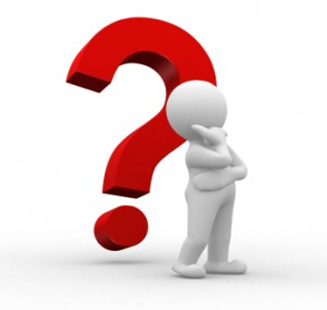 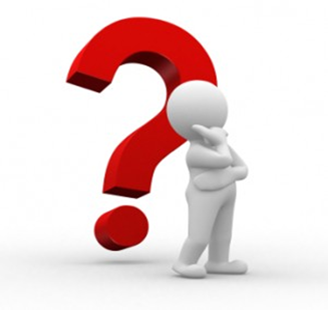 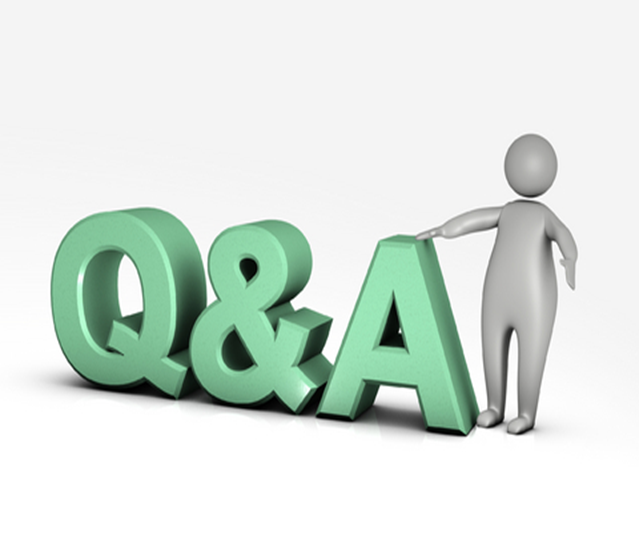 Nkemjika Development Foundation
Happiness Shared. . .
16